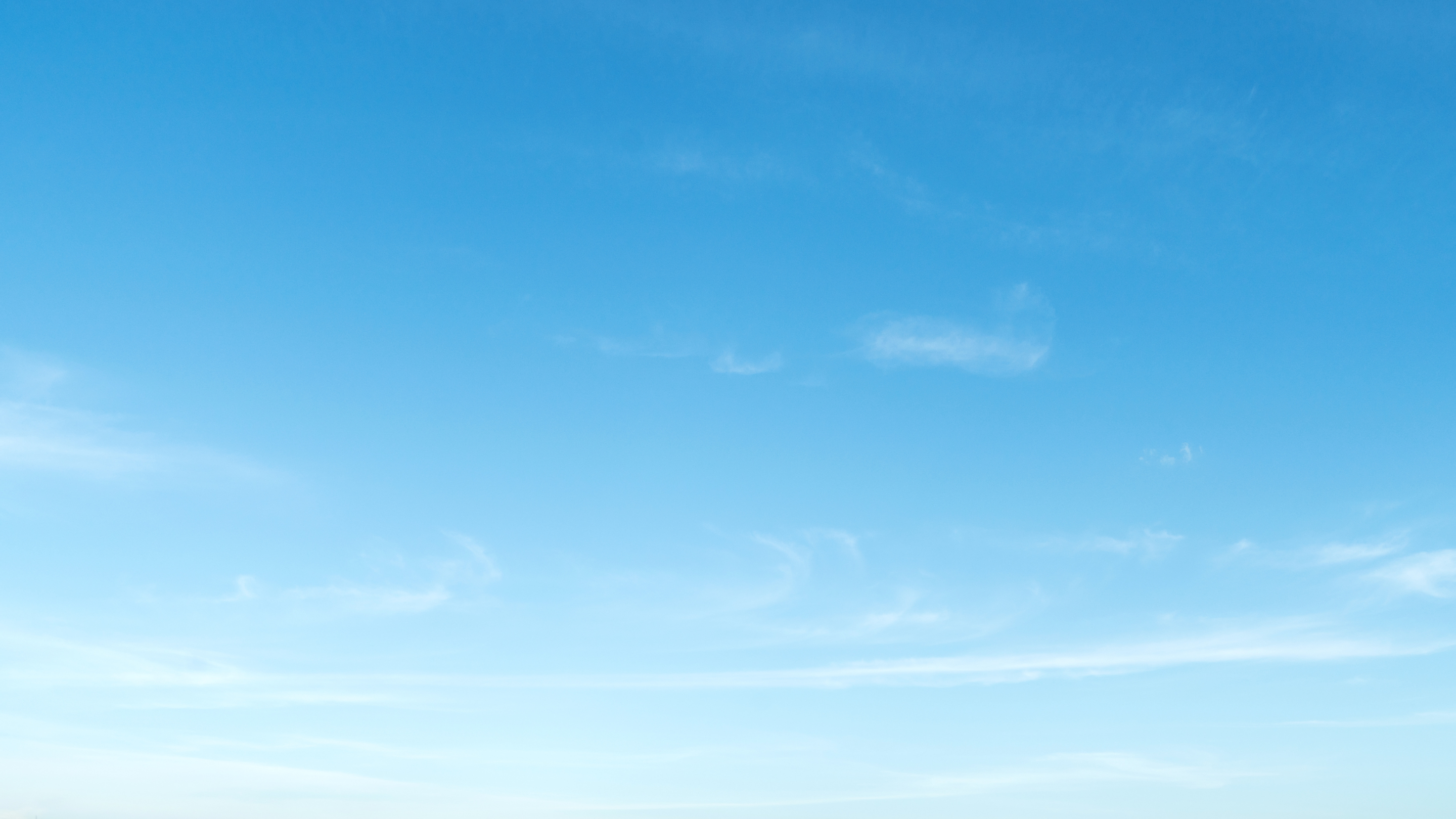 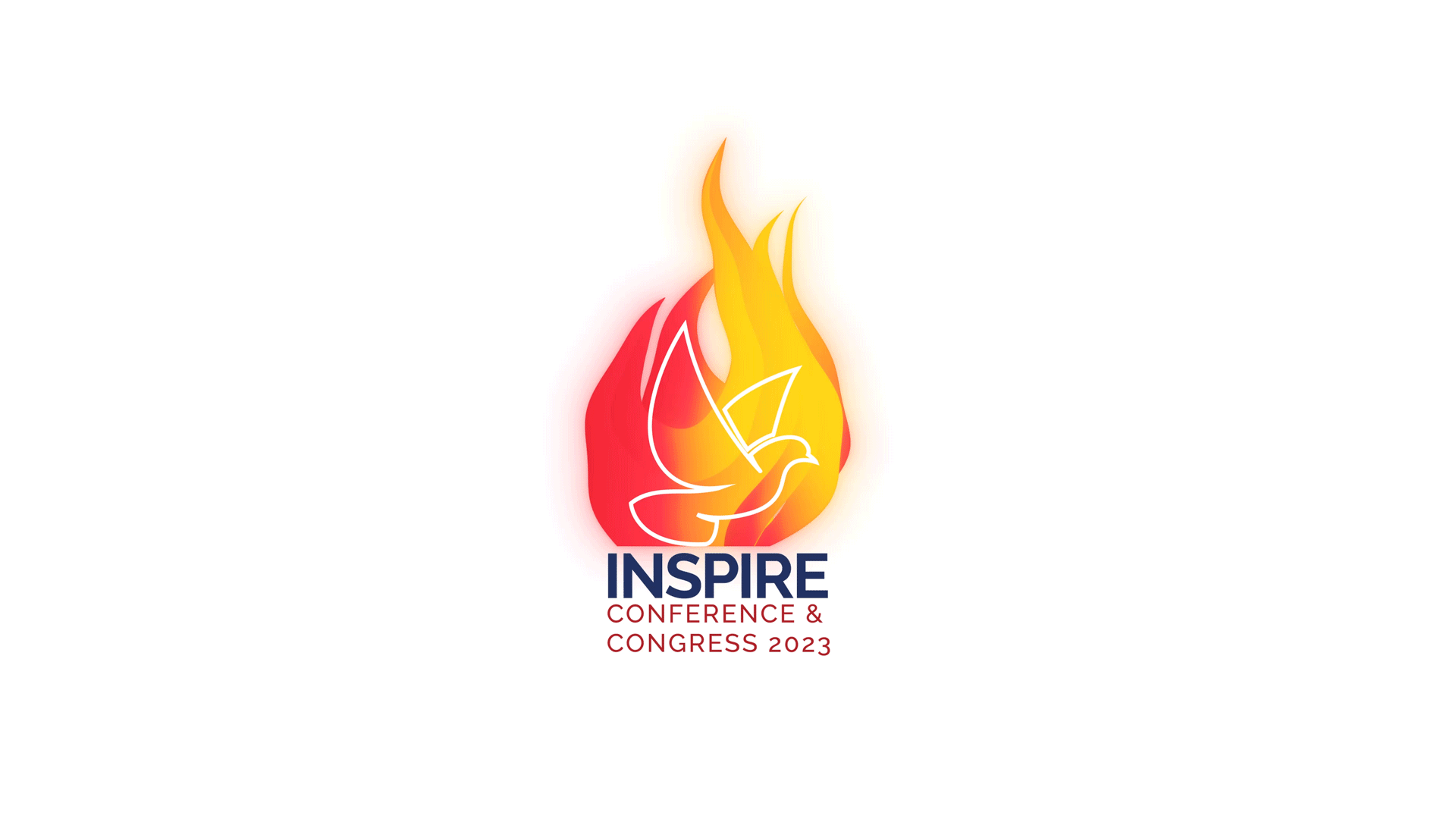 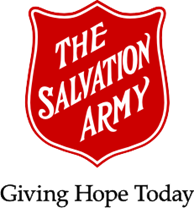 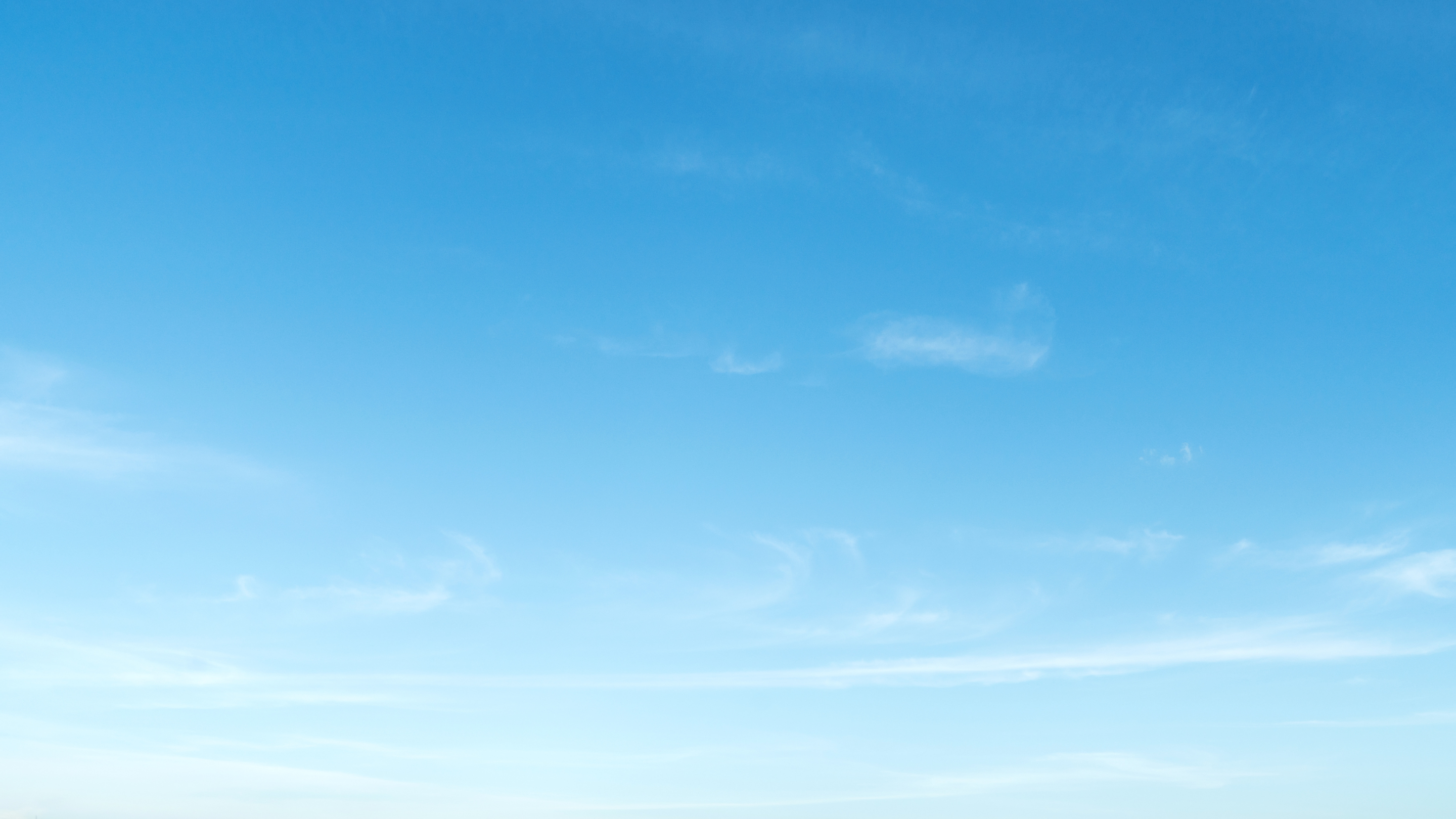 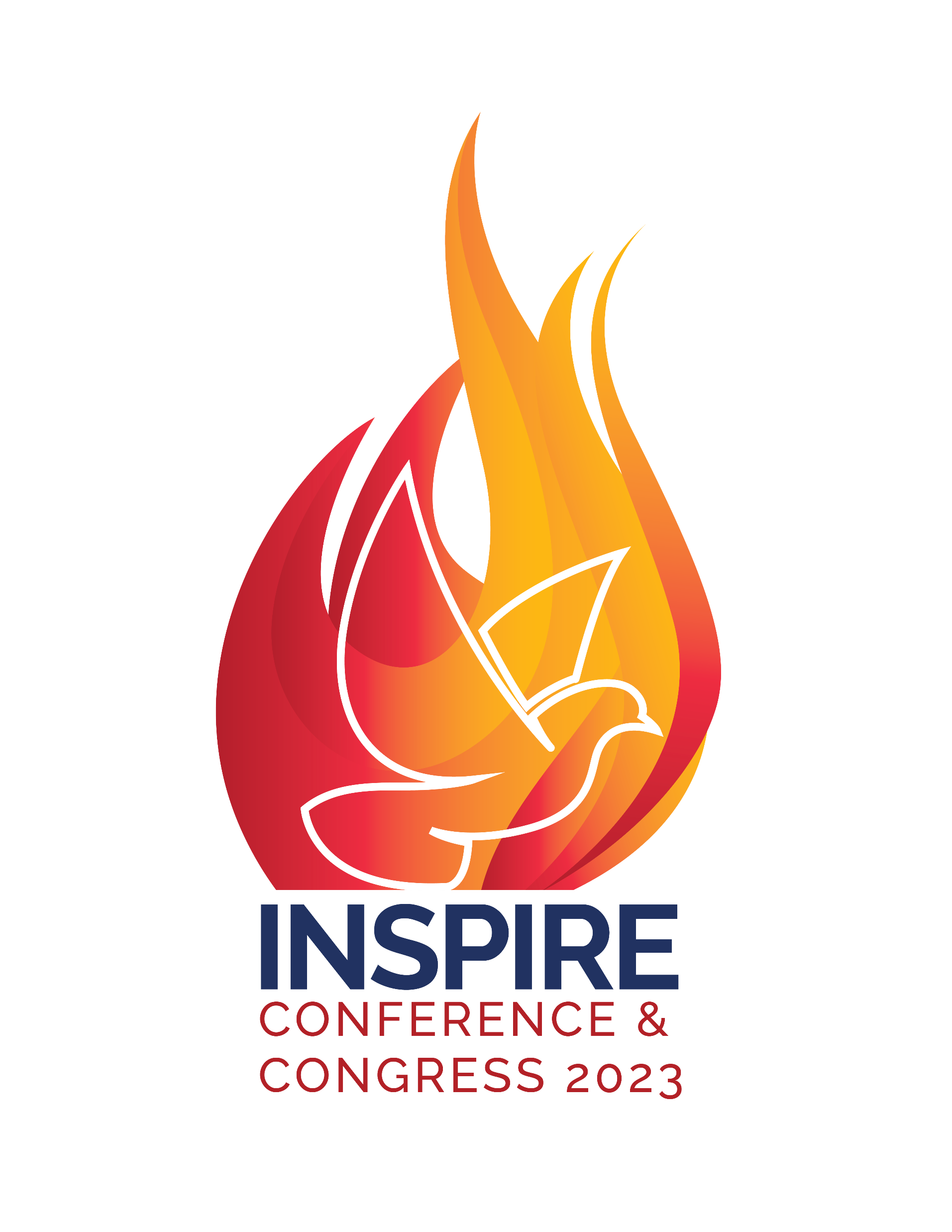 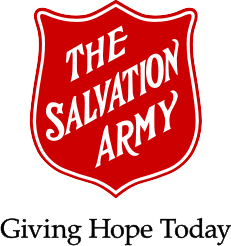 Canada and Bermuda Territory
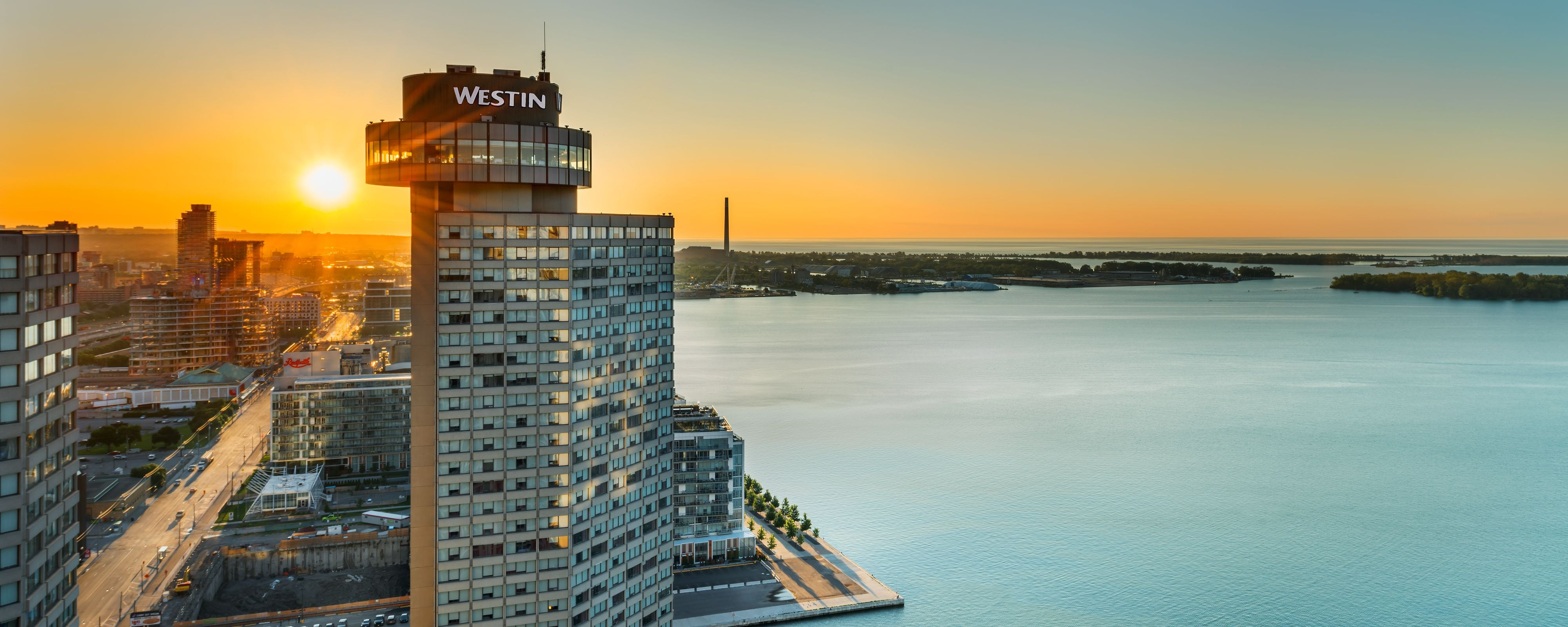 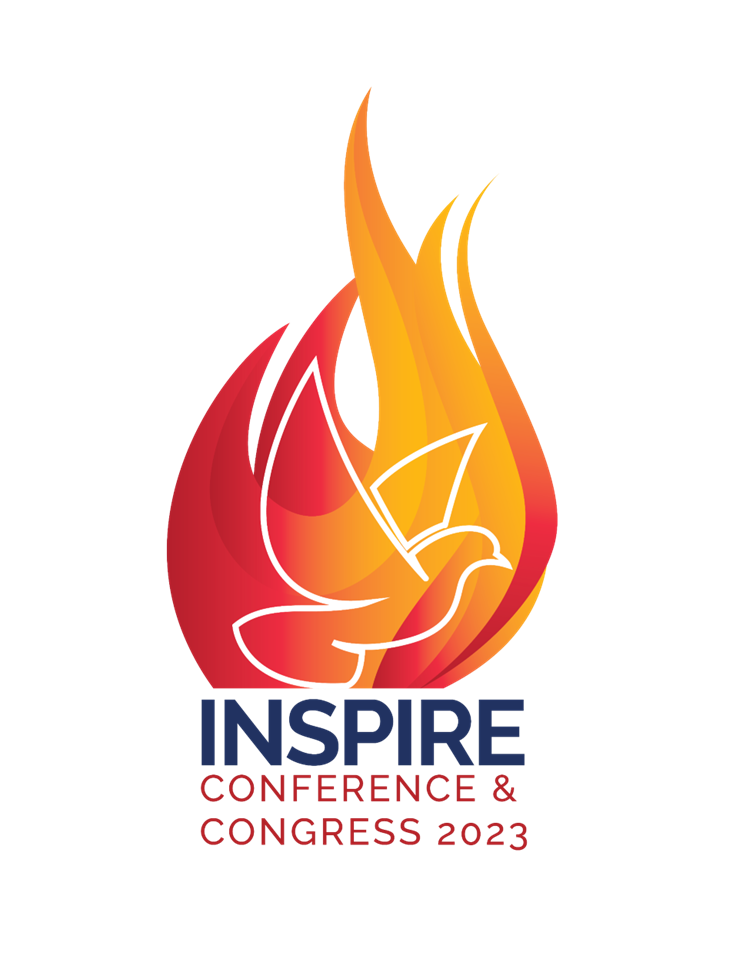 INSPIRE 2023 – Venue for Conference Toronto Westin Harbour Castle Hotel
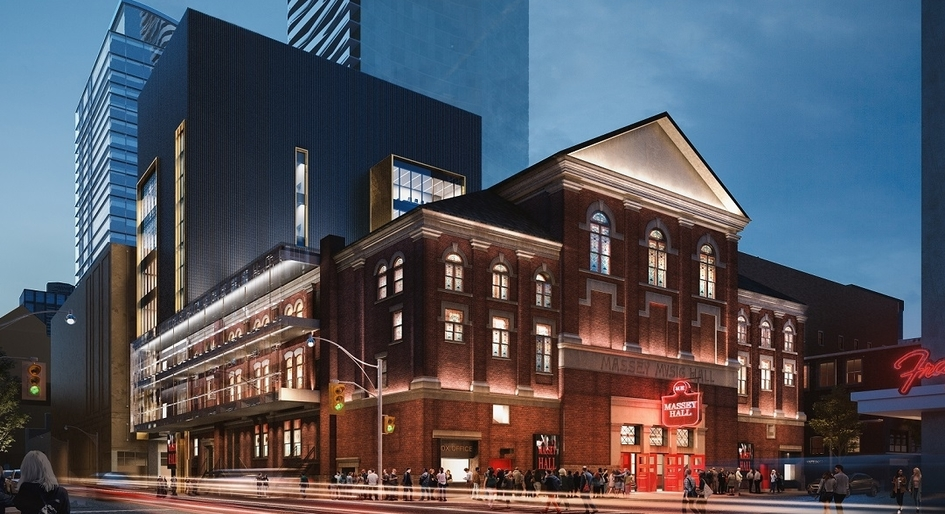 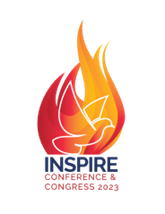 INSPIRE 2023 – Venue for CongressToronto Massey Hall
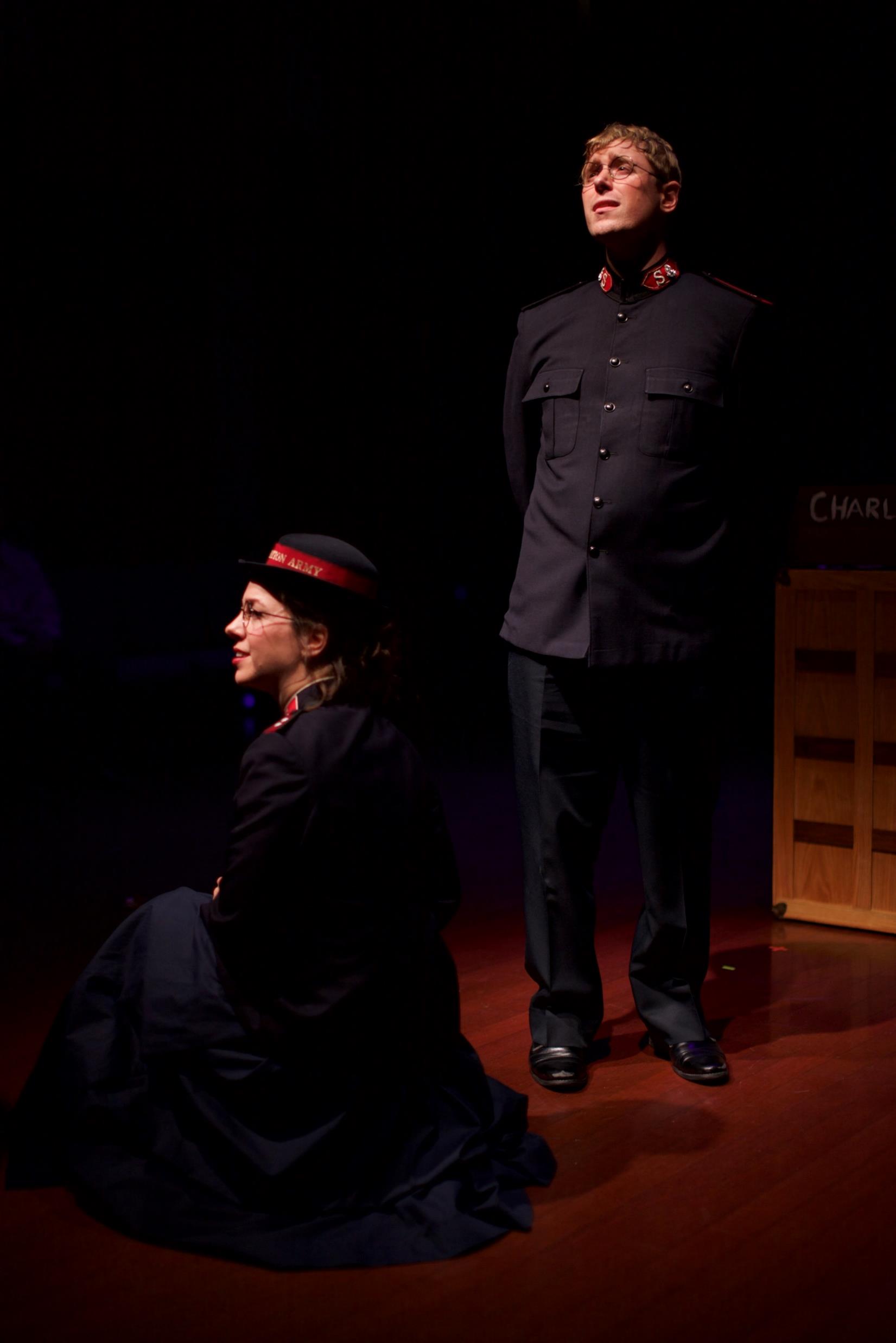 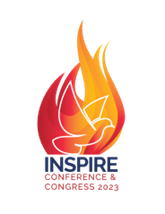 INSPIRE 2023 – Conference Highlights
Monday, June 26, 2023
INSPIRE Celebration Dinner with Territorial Leaders,
     Commissioners Floyd and Tracey Tidd and Colonel Evie Diaz
Canadian Premier of
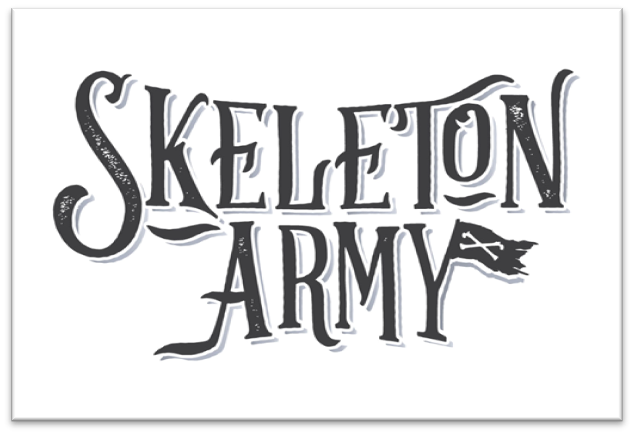 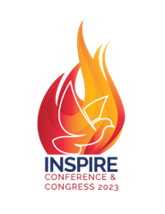 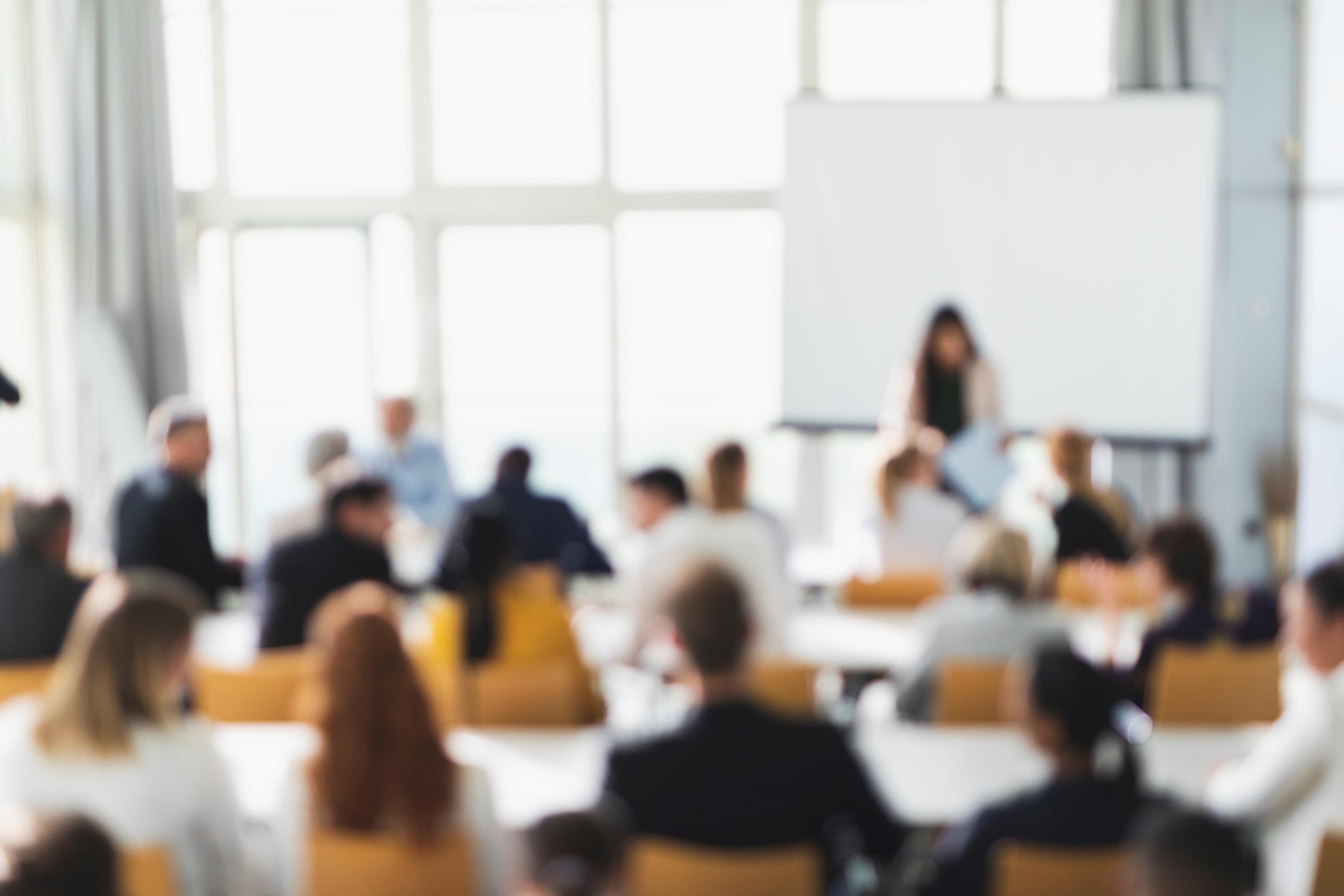 INSPIRE 2023 – Conference Highlights
Tuesday, June 27 to Thursday, June 29, 2023
94 Workshops – Focus on Corps Mission

Supporting Ministry Workshops

	THQ Social Mission
	Territorial Communications
	MAGA
	THQ Business
	THQ Finance
	International Development
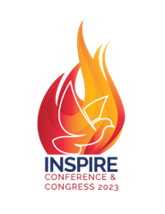 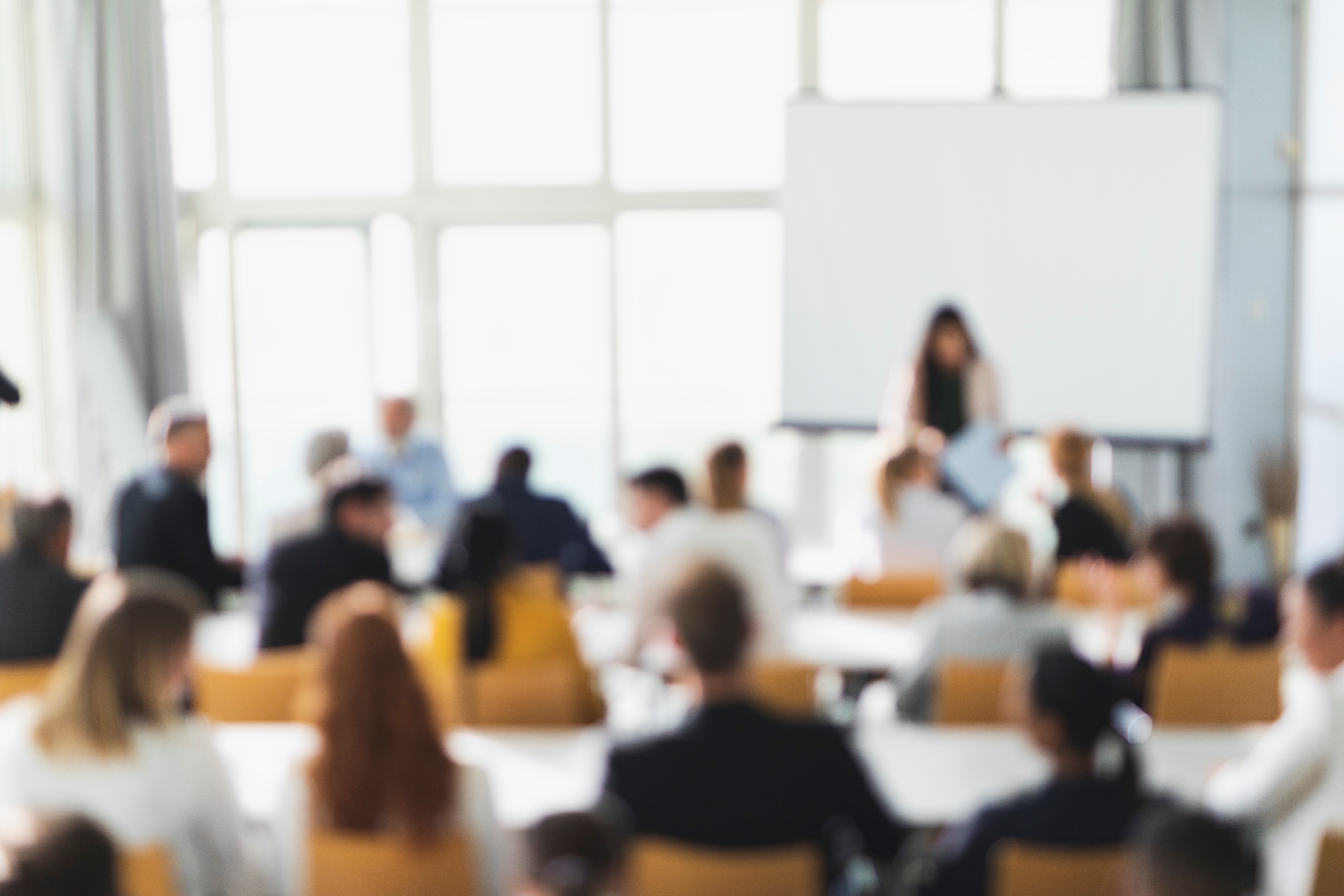 INSPIRE 2023 – Conference Highlights
Tuesday, June 27 to Thursday, June 29, 2023

Plenary sessions with special guests:

Commissioner Floyd J. Tidd
		Reggie McNeal
		Jeff Lockyer
		Ann Voskamp
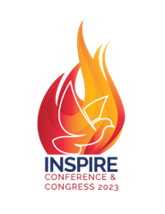 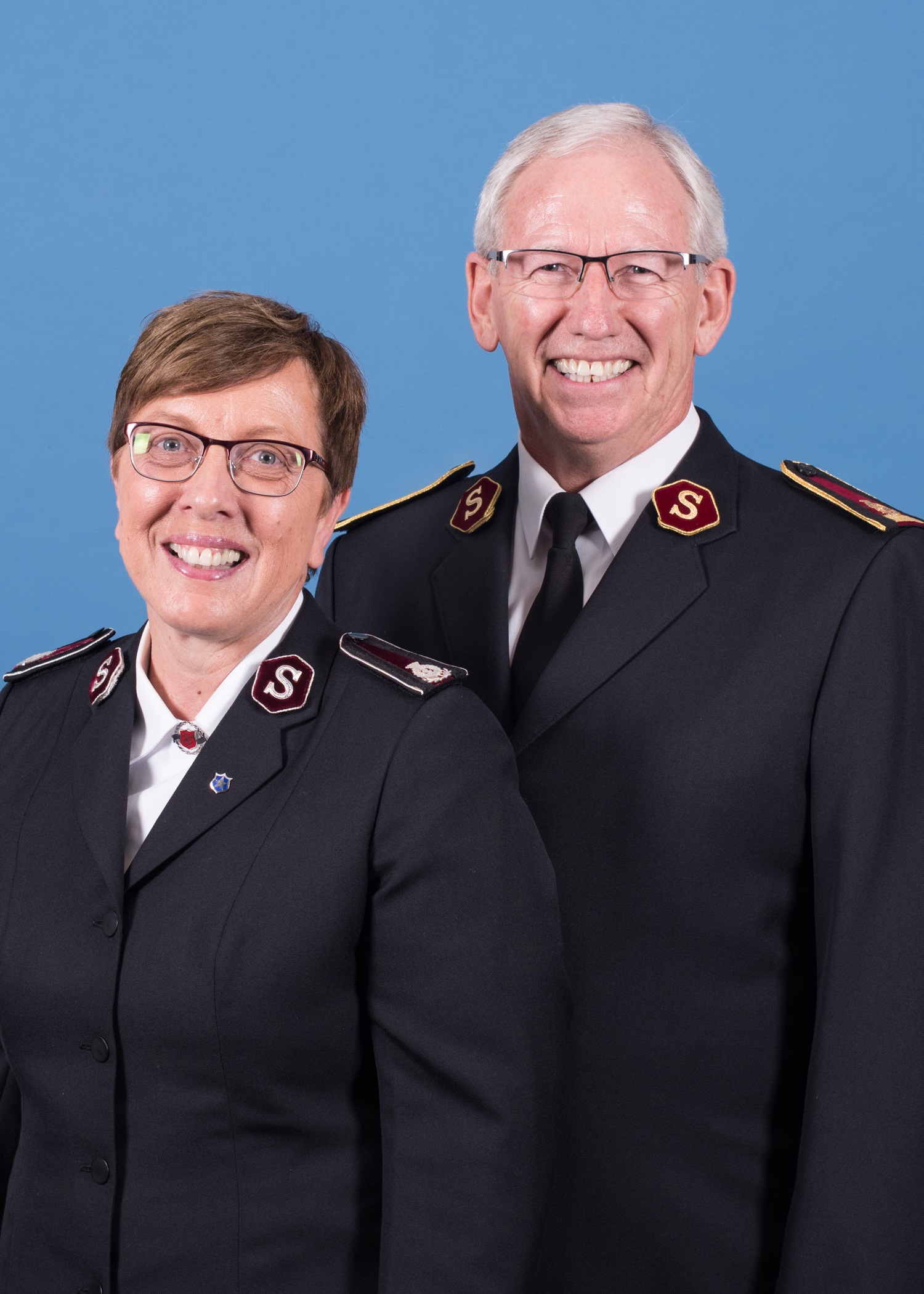 INSPIRE 2023 – Conference Highlights
Thursday, June 29, 2023

Gala and Awards Dinner with special guests,
     General Brian Peddle and Commissioner Rosalie Peddle
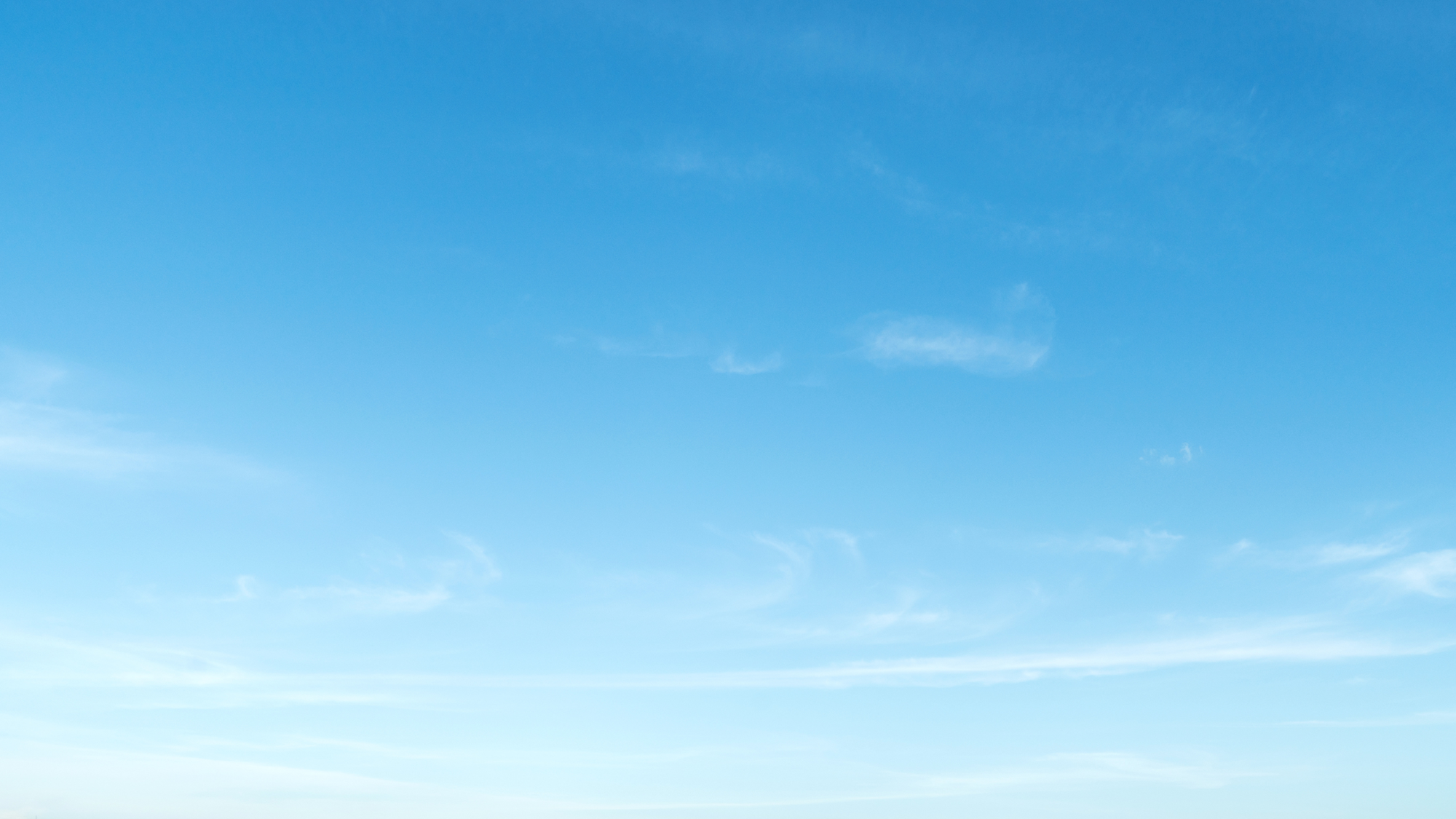 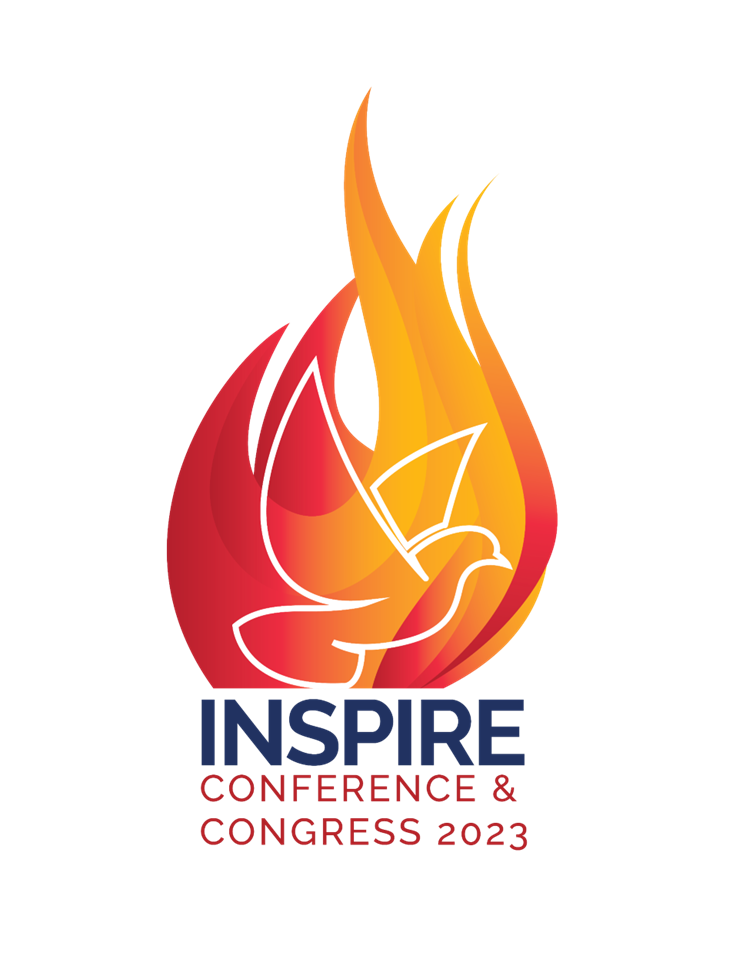 INSPIRE 2023 – Congress Highlights
Friday, June 30, 2023

Officers Councils and Luncheon with our International Leaders

National Advisory Board Dinner

Inspire Celebration Service at Massey Hall

Youth Events
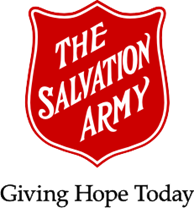 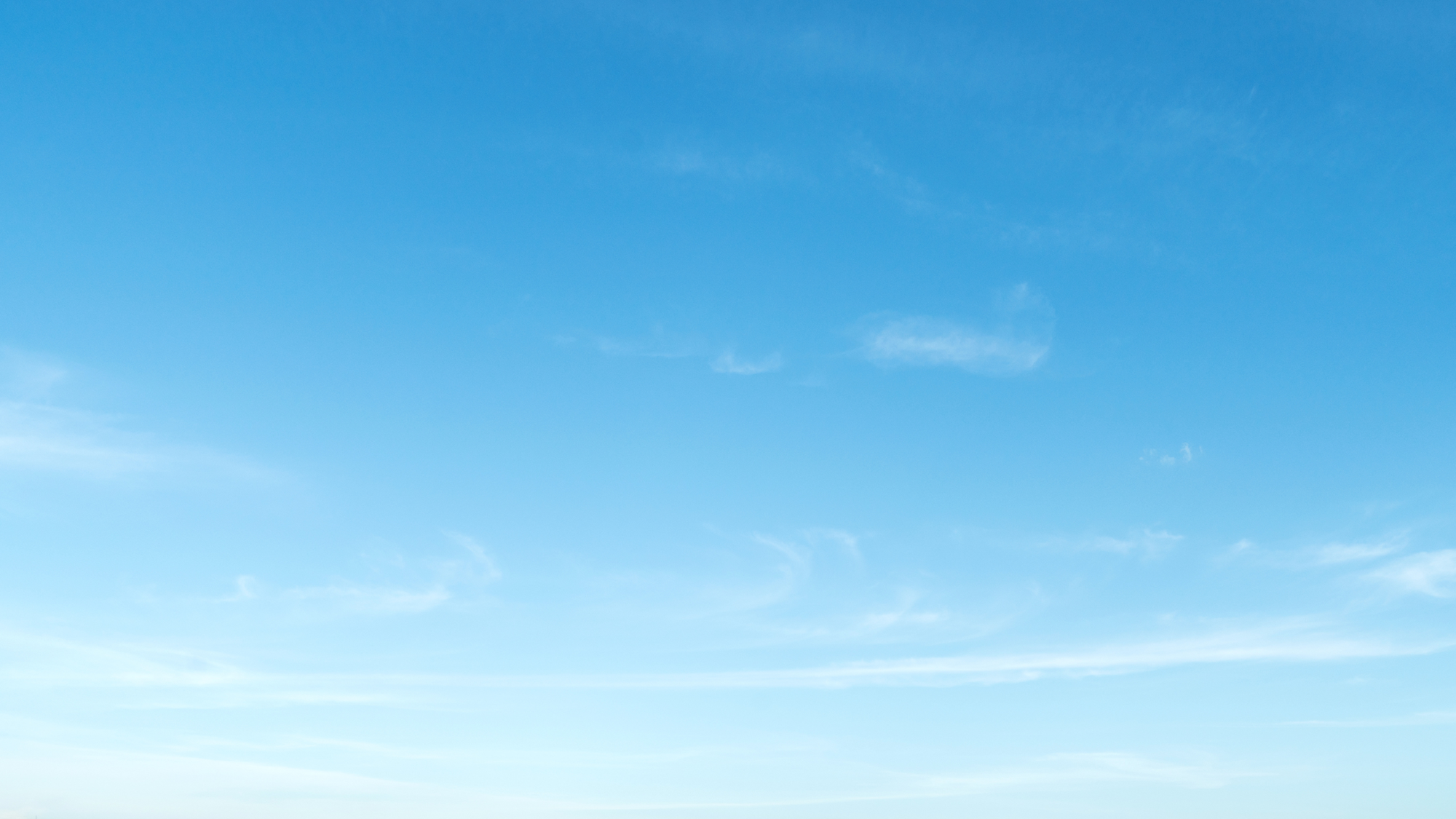 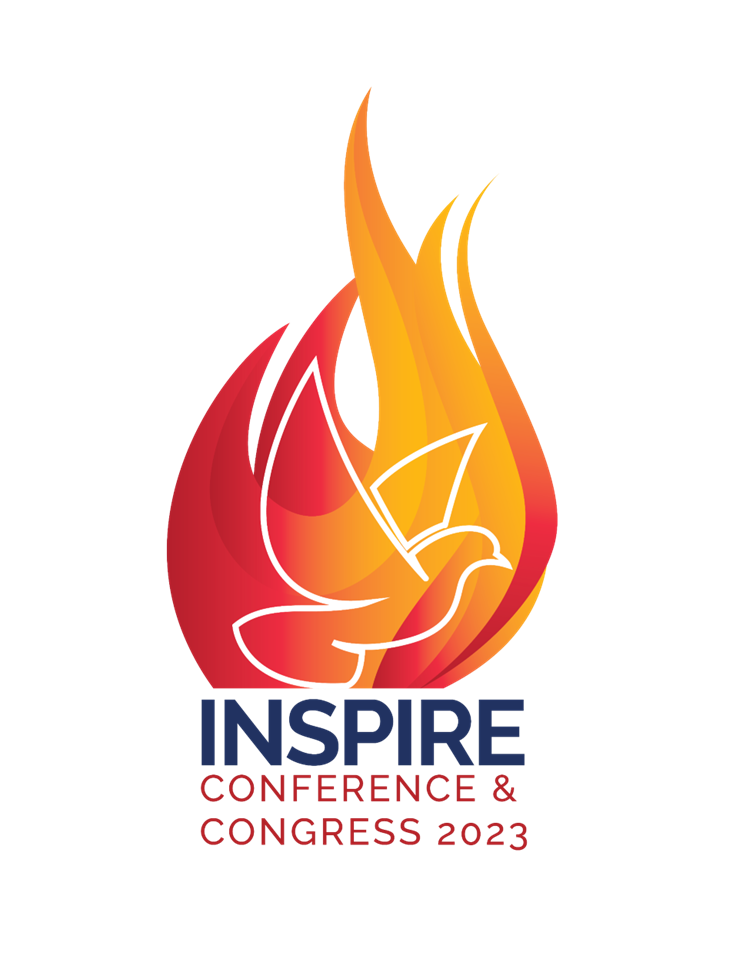 INSPIRE 2023 – Congress Highlights
Saturday, July 1, 2023

Prayer Breakfast
Commissioning and Ordination Service at Massey Hall
Silver Star Luncheon
Canada Day Celebrations and Public Events
Candidates Reception
Inspire Celebration 
Youth Concert
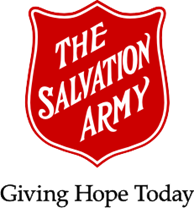 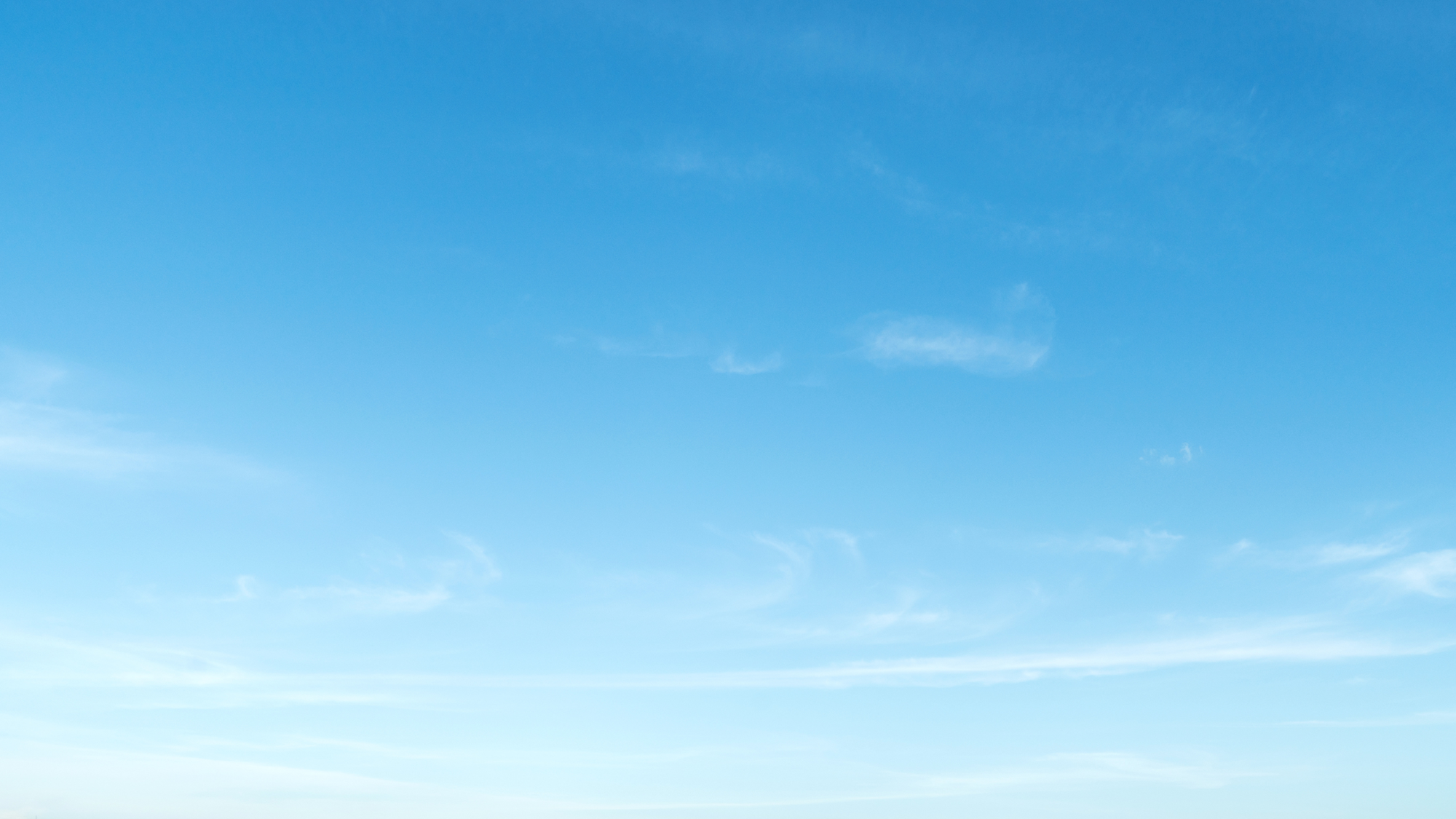 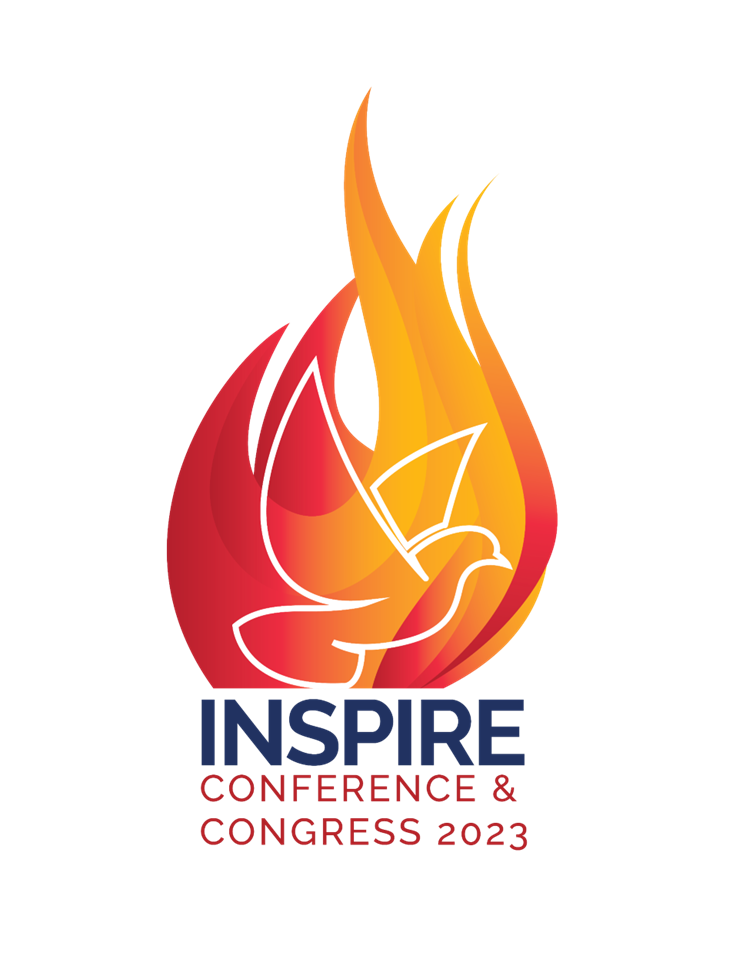 INSPIRE 2023 – Conference & Congress
Delegates
As a territorial congress, all officers are required to attend both the conference and congress.  
Officers with young children are invited to utilize the childcare allowances for congress childcare expenses. 
All social mission executive directors are required to attend the conference and they are encouraged to stay for congress.
Accommodation will be provided for all officers and conference attendees. Transportation, and meals not covered, will be a local ministry unit expense.
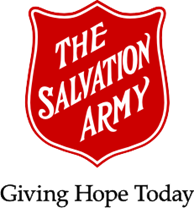 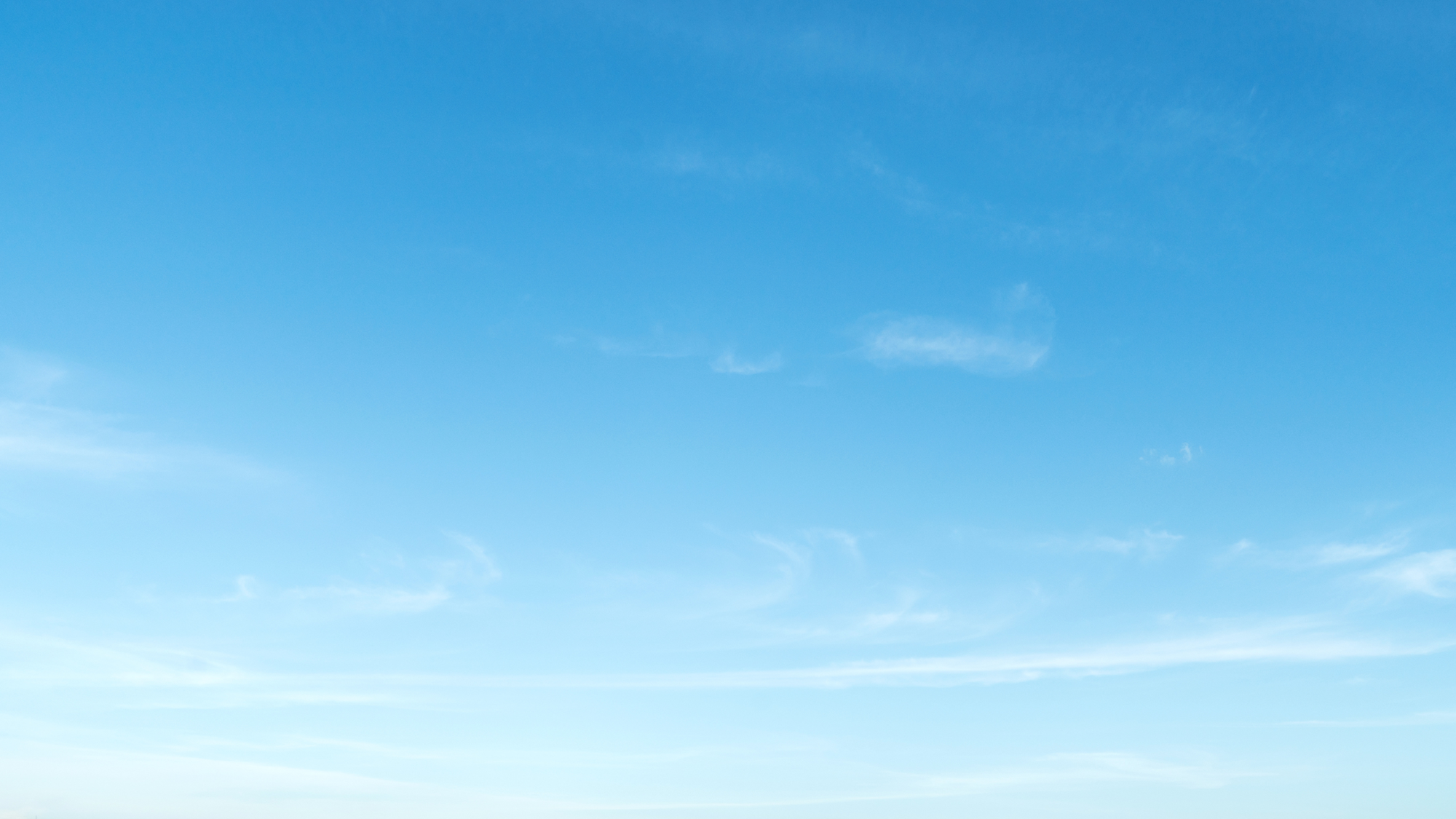 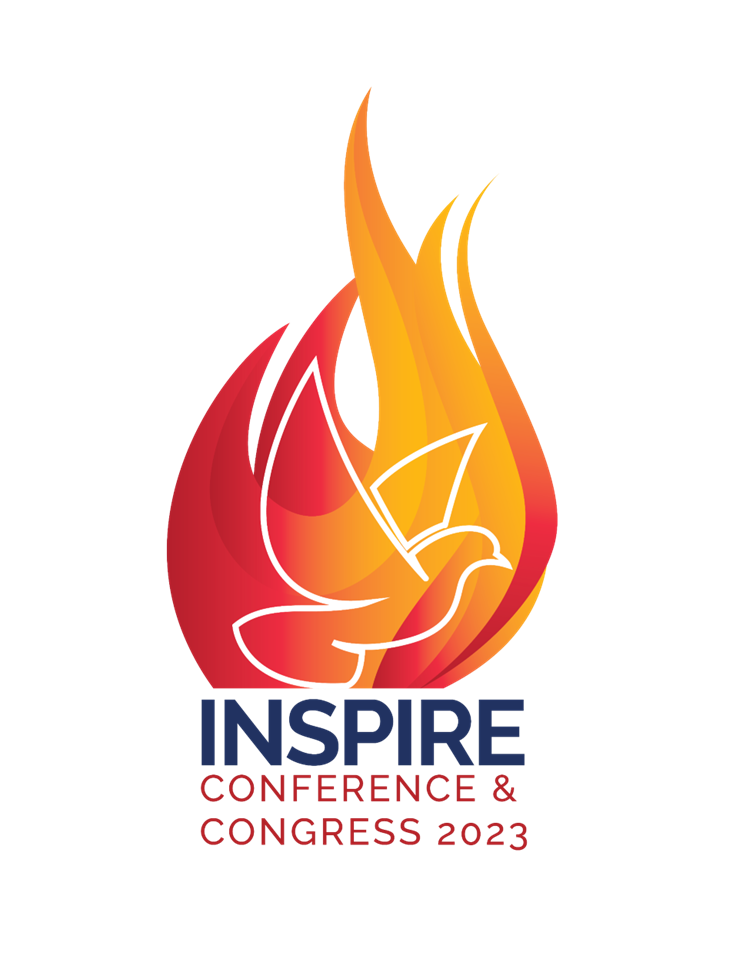 INSPIRE 2023 – Congress Highlights
Registration

The INSPIRE registration site went “live” January 1, 2023.
Delegates can register for the conference and choose workshops and book accommodation.
Delegates are required to make their own travel arrangements. Travel arrangements will be co-ordinated by the congress committee for musical groups located outside of Ontario.
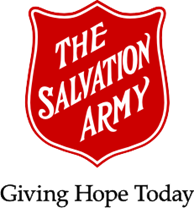 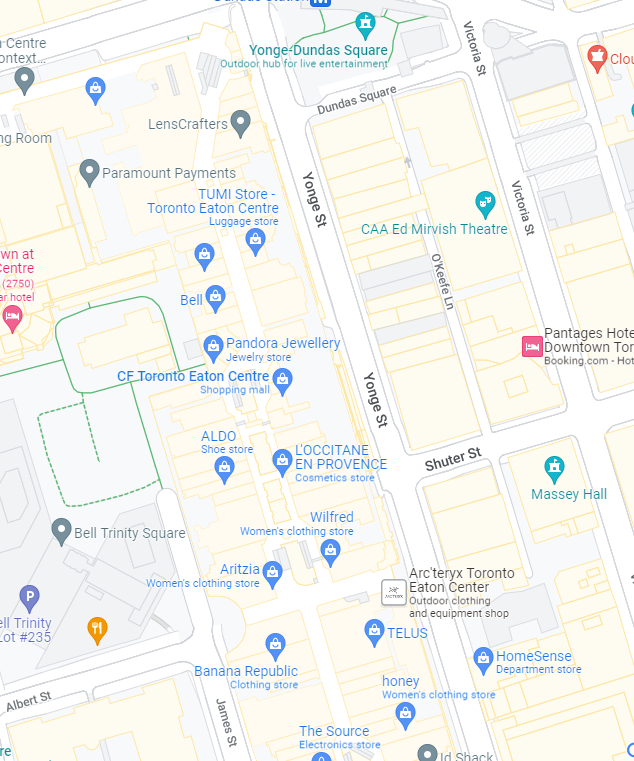 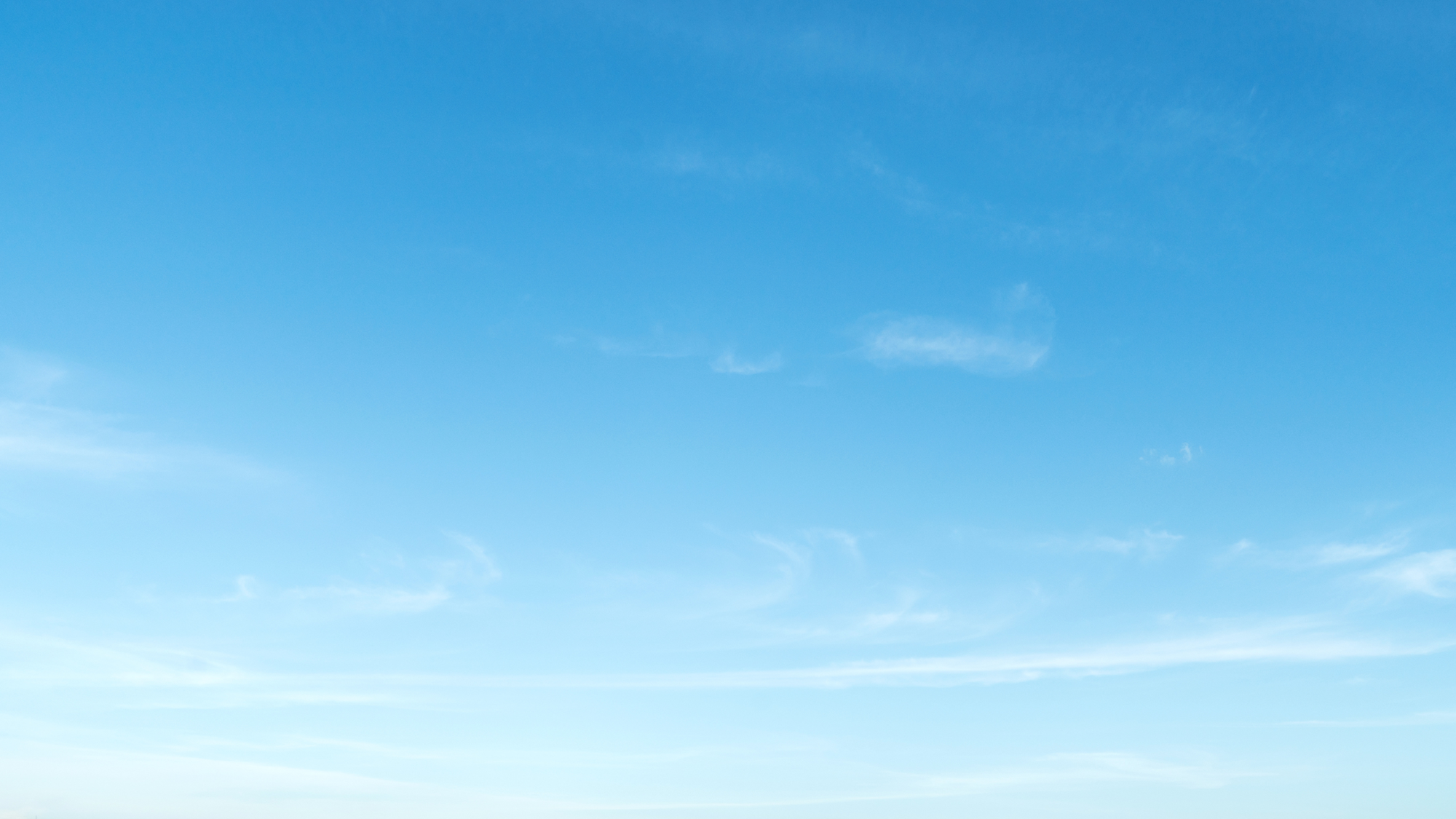 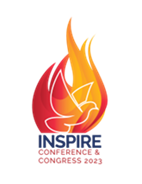 INSPIRE 2023 – Congress Highlights
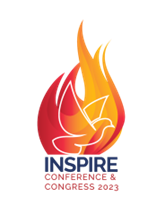 Sunday, July 2, 2023

Prayer Walk

INSPIRE Holiness Meeting at Massey Hall

March in Toronto Downtown Core - Afternoon
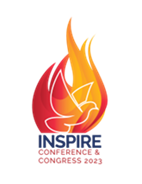 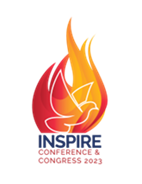 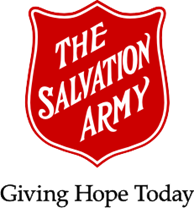 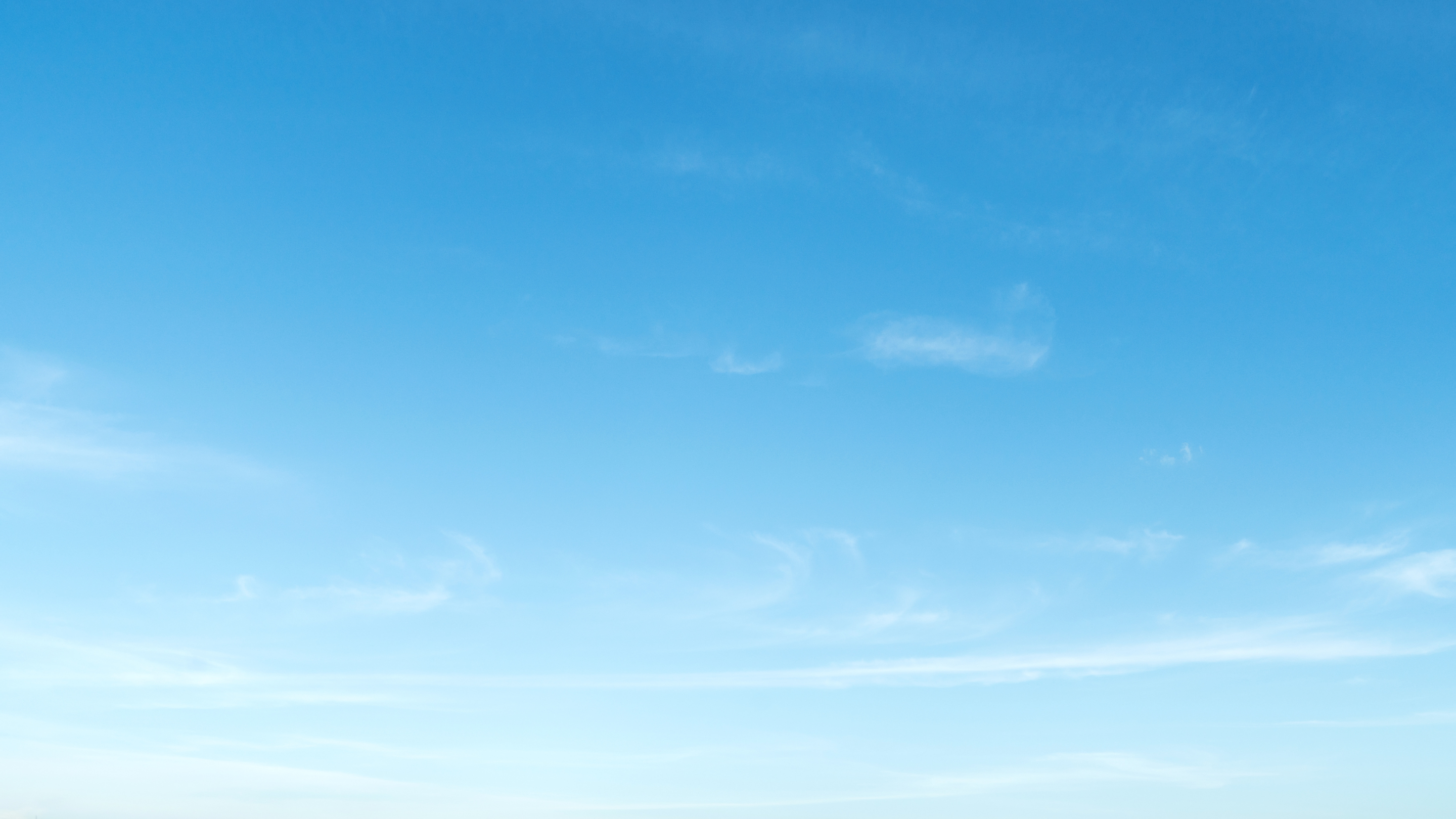 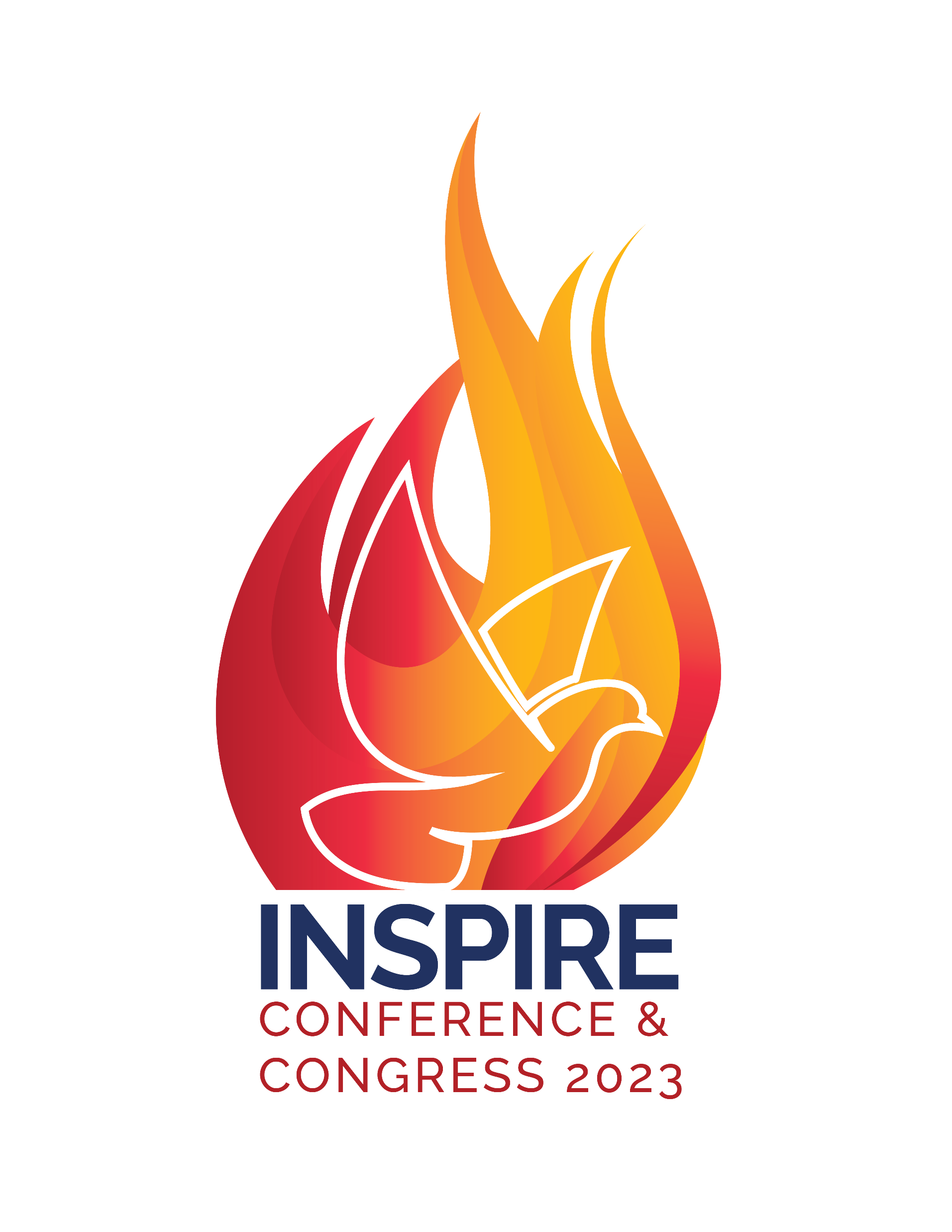 Questions?
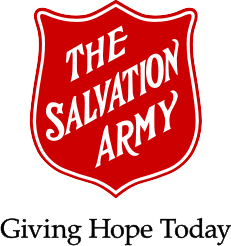 Canada and Bermuda Territory